Week 3reading CVC and Dolch list words in sentences
Ideally, prior to showing these slides, print the slides and cut up the sentences and pictures. Ask the learners in groups to match them, then work through the slides and ask learners to correct as you go along.

The following sentences incorporate Dolch words and CVC words. Work slowly with the group, showing how to sound out the new CVC words and draw attention to the Dolch words than can’t be sounded out. Use comprehension questions as you present each slide and model new language.

Use the arrows on the keyboard to move forward or click the buttons. Press F5 on the keyboard to start the slideshow.
end show
1
A pen.
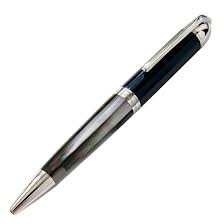 [Speaker Notes: Indefinite article + noun]
2
Find the pen.
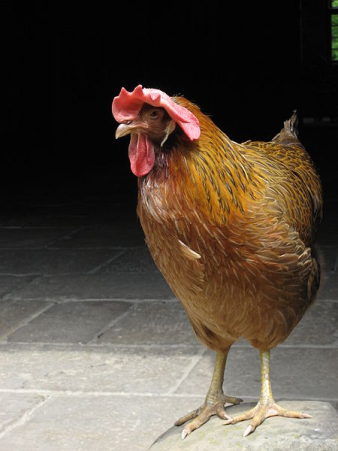 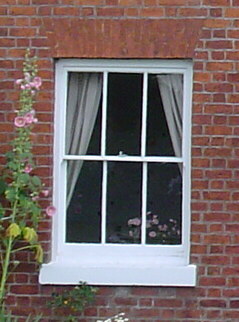 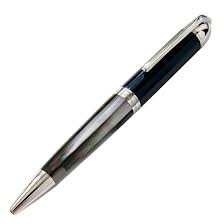 [Speaker Notes: Verb + definite article + noun]
3
A blue pen.
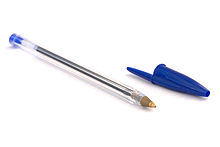 [Speaker Notes: Indefinite article + adjective + noun]
4
A pen for Ted.
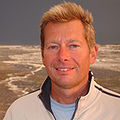 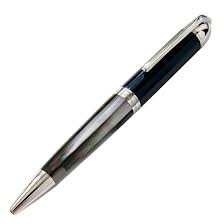 [Speaker Notes: Indefinite article + noun + preposition + noun

FOR, preposition – here used to mean 
intended to belong to or be used in connection with: equipment for the army; a closet for dishes. 

Ted = http://commons.wikimedia.org/wiki/File:Jens_Fink-Jensen.jpg]
5
A hen.
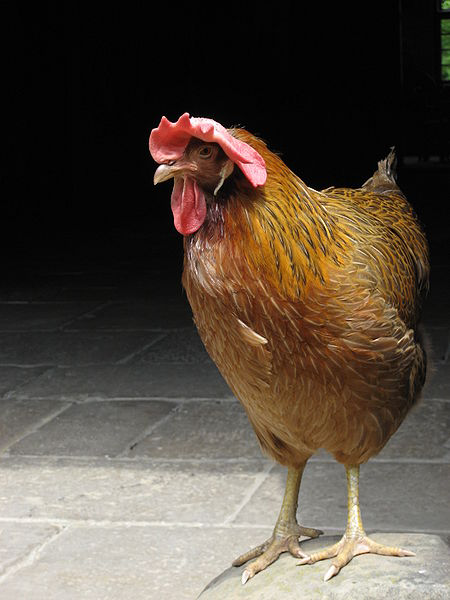 [Speaker Notes: Indefinite article + noun

Hen = http://commons.wikimedia.org/wiki/File:Hen_V.jpg]
6
Find the hen.
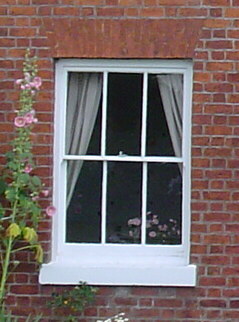 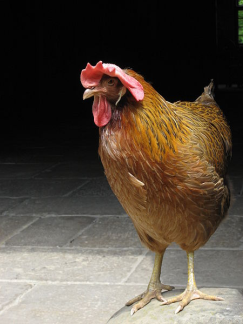 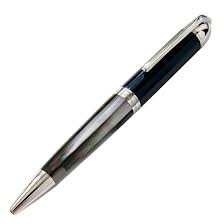 [Speaker Notes: Verb + definite article + noun]
7
A small hen.
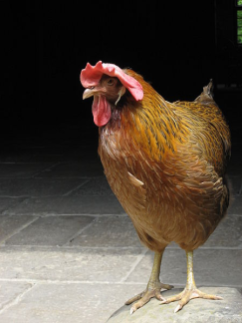 [Speaker Notes: Indefinite article + adjective + noun]
8
Ben fed the hen.
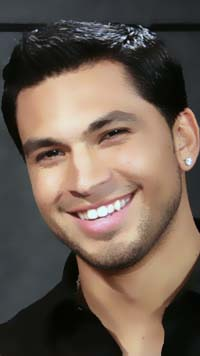 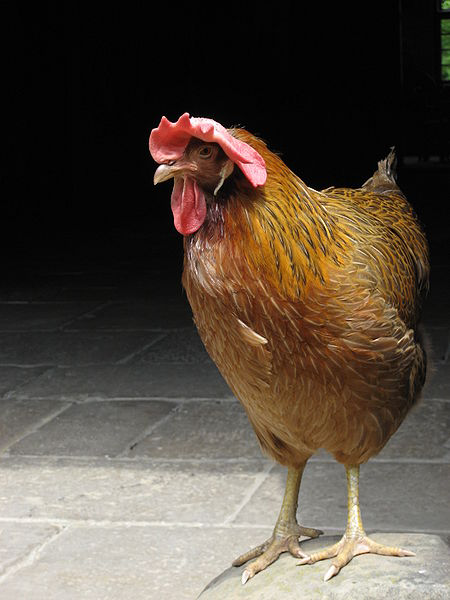 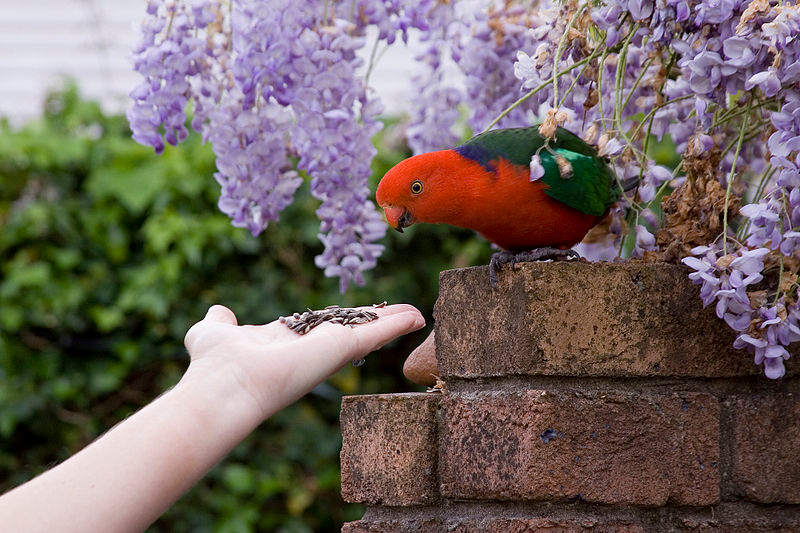 [Speaker Notes: Proper noun + verb (irregular past tense / past participle of feed) + definite article + common noun

past participle 
A verb form indicating past or completed action or time that is used as a verbal adjective in phrases such as baked beans and finished work and with auxiliaries to form the passive voice or perfect and tenses in constructions such as She had baked the beans and The work was finished. Also called perfect participle.

Ben = http://commons.wikimedia.org/wiki/File:Covino_bio.jpg

Hand = http://commons.wikimedia.org/wiki/File:Alisterus_scapularis_-hand_feeding-8.jpg]
9
Ted and Ben  are  men.
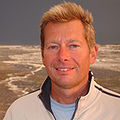 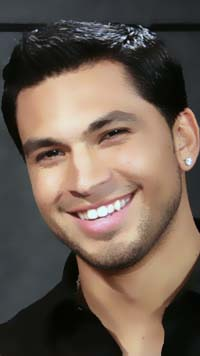 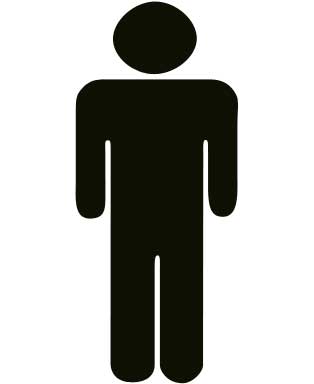 [Speaker Notes: Noun + conjunction + noun + verb + plural noun

Are .verb
Second person singular and plural and first and third person plural, present indicative of be
Present indicative = Present tense in the indicative mood 
Indicative mood = the mood of a verb used in ordinary, factual or objective statements]
10
Two men.
2
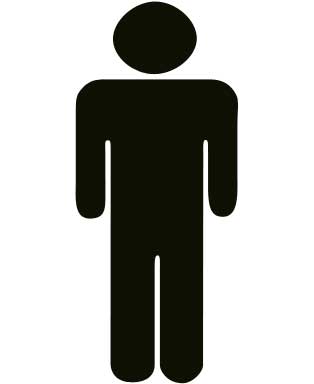 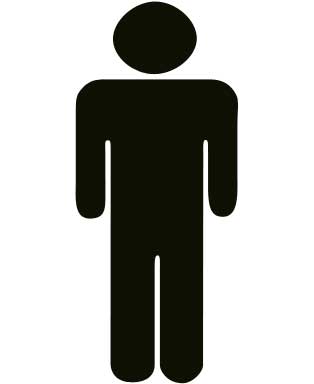 [Speaker Notes: Adjective + plural noun]
start again(if needed)
end show
slide 1